Классный час
«От цифирной школы 
к цифровой»
ПРОЕКТ «Школа- какая она?»
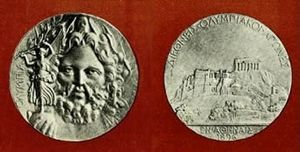 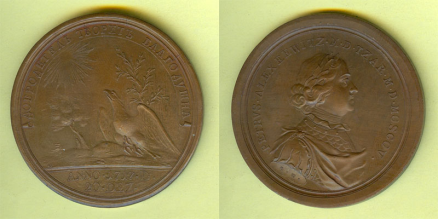 Прое́кт (в переводе с латинского projectus) — брошенный вперёд; разработанный план сооружения; предварительный текст какого-либо документа; замысел, план
Учебный проект — совместная учебно-познавательная, творческая или игровая деятельность учащихся-партнеров, имеющая общую цель
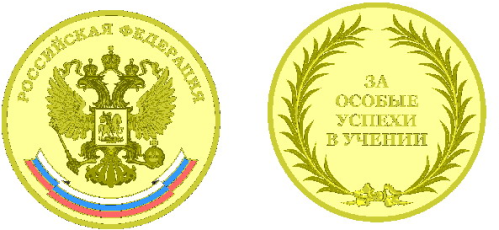 3 группы
Почему создаются школы, для кого они?
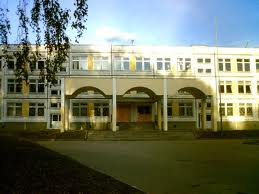 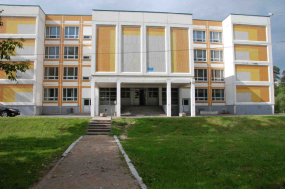 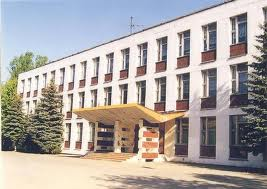 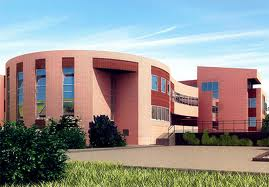 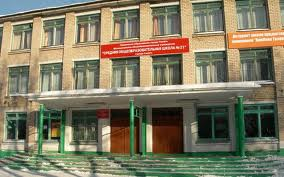 Будущие ученики
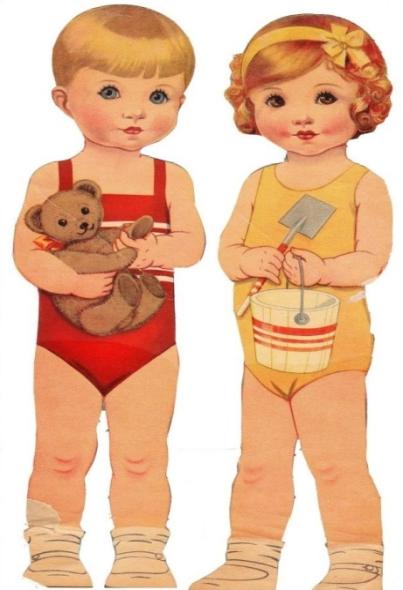 Школьная форма
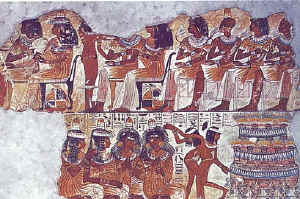 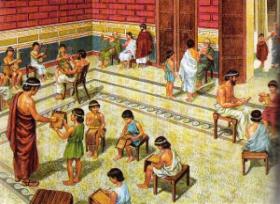 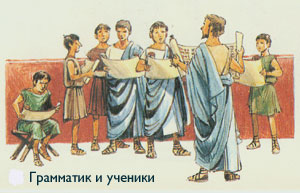 Древнеегипетская школа
Школа
Древней Греция
Школа Древнего Рима
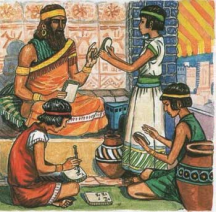 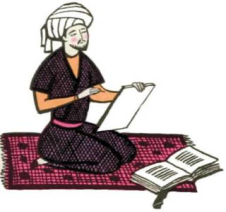 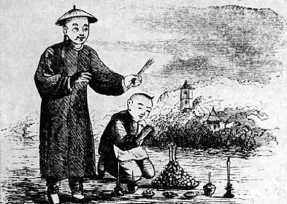 Школа
Древнего Китая
Школа
Древнего Вавилона
Школа
Древней Индии
Что изучается в школе и что нужно иметь ученику?
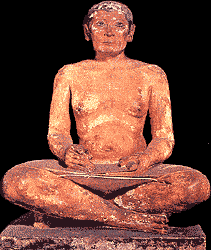 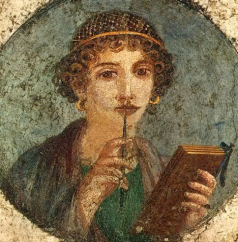 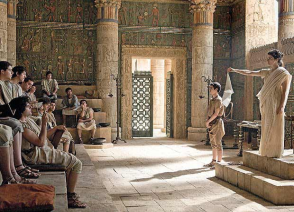 Древнеегипетская школа
Школа
Древней Греция
Школа Древнего Рима
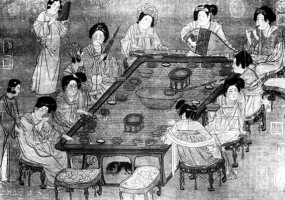 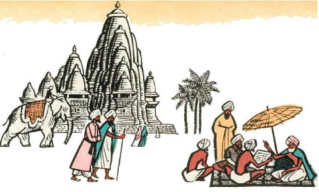 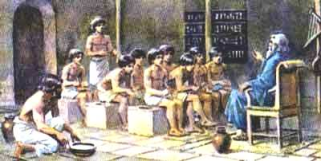 Школа
Древнего Китая
Школа
Древнего Вавилона
Школа
Древней Индии
Школа! какая она?
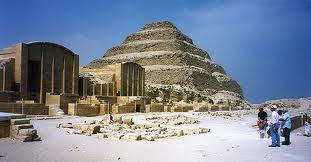 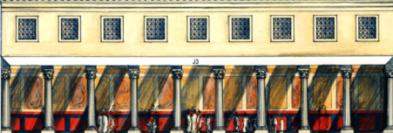 Школа Древнего Рима
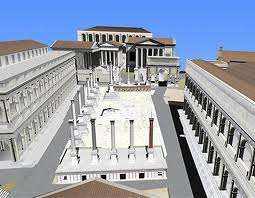 Древнеегипетская школа
Школа
Древней Греция
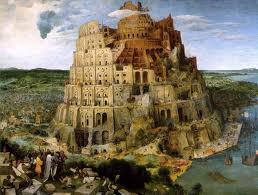 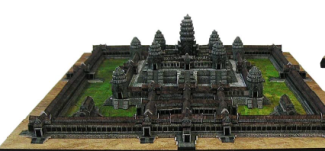 Школа
Древнего Китая
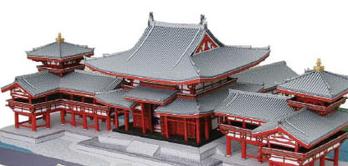 Школа
Древней Индии
Школа
Древнего Вавилона
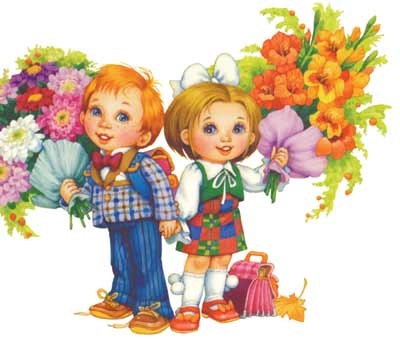 Спасибо за работу !
С 1 сентября!